Narciso Feliu Costa
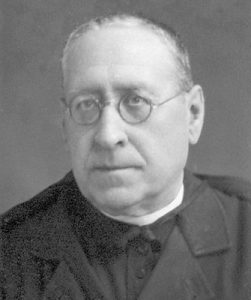 Nombre civil: Narciso.
Fecha de nacimiento: 9 de enero de 1877.
Lugar de nacimiento:  Pineda (Barcelona).
Sexo:  Varón.
Fecha de martirio: 28 de julio de 1936.
Lugar del asesinato: Tarragona.
Orden: Canónigo de la Catedral metropolitana y primada de Tarragona.
Datos biográficos resumidos: El siervo de Dios Narciso Feliu Costa, hijo de los esposos Paz y María, nació en Pineda (Barcelona, ​​obispado de Girona) el día 9 de enero de 1877. Fue bautizado el día 15 de los citados mes y año.
Narciso Feliu Costa
Biografía extendida: De joven fue piloto de barco. Fue ahí que le
 vino la vocación y entró en el Seminario. Fue ordenado en Roma 
el día 19 de julio de 1903. Más tarde fue canónigo de la Catedral 
metropolitana y primada de Tarragona. También fue nombrado
 confesor de las religiosas del Colegio de la Enseñanza.
El Mn. Narciso Feliu se distinguió por un gran celo, por su caridad,
 humildad y prudencia. Ayudaba especialmente las personas 
necesitadas. Tanto las alumnas como las religiosas del Colegio de la Enseñanza solían decir: «El Dr. Feliu es más que bueno, es buenísimo. ¡Es un santo!”» Se hacía querer por todos por su gran bondad. Al comenzar la revuelta de 1936 vivía en la calle de Sant Pau 3 y se refugió en casa del Mn. Mahasub, el Pla de la Catedral 1, 3º-1ª. Aquí fue detenido el día 22 de julio junto con el Mn. Mahasub y el joven Juan Brugulat. A instancias del catedrático Bartolomé Darder, que vivía en el piso de enfrente, el Mn. Mahasub fue conducido al hospital, ya que estaba enfermo. Al Dr. Feliu y al joven los condujeron, primero al Ayuntamiento y luego al Comité revolucionario, que tenía su sede en el colegio incautado de las Hermanas Carmelitas de la Caridad (entonces situado en la calle de Augusto). Allí les tomaron la filiación.
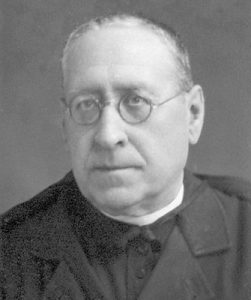 Narciso Feliu Costa
Al preguntar al Mn. Feliu si era cura contestó con gran decisión que 
era «presbítero católico y apostólico». Eran algo más de las diez de
 la noche que los condujeron en un coche con gente armada por la 
avenida de Saavedra hasta el portal del Roser, donde los dejaron en 
libertad. El día 28 fue detenido de nuevo y posteriormente asesinado 
sólo por el hecho de ser presbítero. Según la autopsia, el cadáver 
presentaba diferentes heridas de arma corta. Enterrado en la fosa común, el día 22 de abril de 1941 sus restos fueron inhumados en la capilla sepultura del Capítulo de la Catedral de Tarragona.
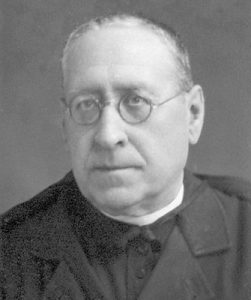 Narciso Feliu Costa
Lugar donde reposan sus restos:   Capilla sepultura del Capítulo de la Catedral de Tarragona.
Fecha de beatificación: 13 de octubre de 2013.
Fecha de canonización: No esta canonizado.
Fiesta canónica: No esta canonizado.
Fuentes:  beatificaciones 2013.
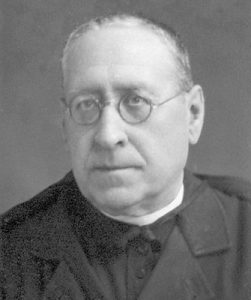